SECOND NATIONAL STEERING   COMMITTEE FOR THE ESTABLISHMENT OF CMAs IN SOUTH AFRICA

8 February 2013
CMA Roll-Out Progress Mpumalanga Regional Office
(Inkomati-Usuthu)
PRESENTATION OUTLINE
Progress Report;
Establishment of the Regional Steering Committee including TOR and stakeholder consultation.
Implementation plan and communication plan.
Business case development.
Support plan required for the project.
Challenges and recommendations.
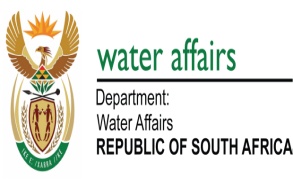 2
Establishment of the Regional Steering Committee, TOR and stakeholder consultation
Interim Regional Steering Committee has been established.
Three regional steering committee meetings held
Draft TOR in place
To be finalised by the  RSC
Stakeholders Database in place
First Mkhondo stakeholder meeting held (Usuthu)
3
Progress on the implementation plan and Communication plan
Draft communication/ engagement plan in place
Require approval from the RSC and DWA
Draft Implementation plan in place 
To be approved in the next RSC meeting 
Submitted to DWA for comment
4
Progress on the development of business case.
Draft  Business Case finalised
Presented to ICMA Board
Discussed by the RSC
Legal opinion sought on amalgamation/ merger/ integration
Submitted to DWA for submission to NT and DPSA
5
Support plan required for the project.
Need financial support from DWA
The  CMA will need capacity building from DWA
6
Challenges and Recommendation
Strengthen communication
7